Unit 1- Basics of Fluid Power and Pumps(part1)
Dr. S.S. Deshpande, Associate Professor (Mechanical Engineering)
GCOER Avasari
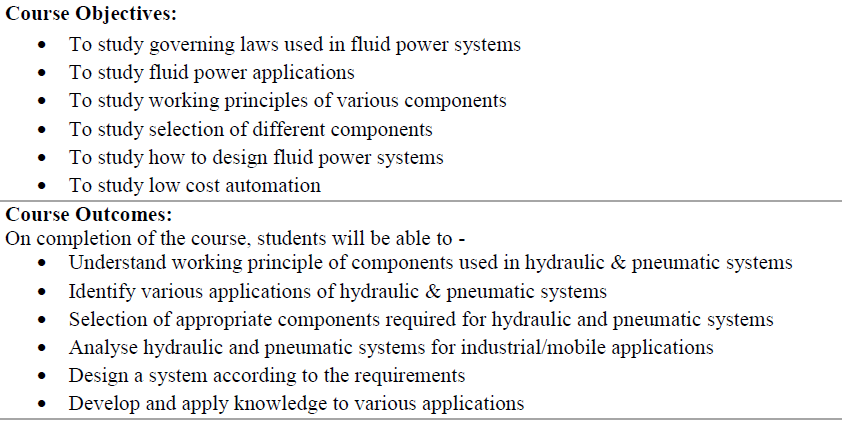 Basics
Advantages and limitation
Fluid power distribution
Standard symbols
Energy loss in Hydraulic systems
Pump-
Types
Classification
Vane pump
Gear pump
Radial pump
Axial plunger pump
Screw  pump
Power and efficiency calculations
Characteristic curves
Losses
Friction 
Leakages
Losses due to friction increase with rise in viscosity
Losses due to leakage decrease with rise in viscosity
Head loss
λ= coefficient of frictional loss
hp= head loss …….meters of fluid
V= velocity …m/s
l= length of pipe …..m
d= diameter of pipe ….m
g= acceleration due to gravity
λ depends of 
Type of fluid flow
Inner surface finish
Viscosity
Laminar flow, Polished pipes λ =64/Re  (Re  2000 to 2300)
Laminar flow, other pipes λ =6.75/Re  (Re  < 1200)
turbulent flow, other pipes λ =0.316/Re  (Re  >2500)
For laminar and turbulent  1200<Re  <2000
Losses in Pipe fittings
K= factor of fitting
Pressure drop (Kg/m2)
ρ= density (kg/m3)
If the formula is multiplied by g … Kg/m2 unit becomes N/m2
if cm is used …..
Pumps
Heart
Converts mechanical power of the prime mover to hydraulic power by pressuring the oil
Fluid is supplied to various parts
Flow rate, pressure
As the fluid encounters load/resistance, pressure is developed
Cavitation
Occurs in suction line of pump
Vapor pressure 
Bubble formation
When bubble collapse, vacuum is created
Liquid from surrounding region rushes to this spot 
create a momentary   high pressure 
Damages metal part
Inlet (suction)
Outlet (delivery)
Continuous supply of fluid at inlet by sump
classification
Positive displacement of pump (hydrostatic)
Rotodynamic pumps (hydro dynamic)

Hydrostatic
Fix volume is taken in the pumping chamber
No change in kinetic energy of fluid 
Pure pressure energy is in output side
No slippage of fluid
Always deliver constant volume of pump irrespective of pressure /resistance
More restriction at delivery valve , more pressure 
The flow rate is dependent of speed alone
Discharge is in discrete volumes and not continuous
Based on configuration
Reciprocating type 
Rotary type
Based on delivery 
Fixed delivery pumps	
Variable delivery pumps
Reciprocating type
Classification
Axial plunger type	
Radial Plunger type
Series plunger type
Rotary type
Vane pump
Gear Pump	
Screw Pump
Positive Disp pumps based on delivery
Fixed delivery
(at fixed rpm, rate of flow is fixed)
fixed geometrical displacement
But flow control valve can be used
Simple in construction
Volume delivered per revolution can not be changed
Variable delivery
Varying geometrical displacement
Volume delivered per revolution can be changed 
Complex in design, construction, operation
Rotodynamic Pumps
External work is imparted to the fluid in the control volume in the form of kinetic energy
Fast rotating impeller
Kinetic energy increases
Fluid starts moving at high velocity
Velocity head is converted into pressure head
Fluid moves continuously
Discharge is continuous  not discrete
Continuous process of suction, rotary motion, discharge
Pressure variation is continuous from the suction to the discharge line
Vane pumps
(siding vane pumps)			
Components	
Rotor with radial slots
Sliding vanes
Circular ring or casing (stator)
Port plates with kidney shaped inlet and delivery ports
Classification of vane pumps
Fixed displacement
Unbalanced 
Balanced (elliptical and not circular) 
Rotor is mounted co axial with the stator
Diametrically opposite regions
Components of Vane Pumps
Variable displacement. Zero discharge  (zero eccentricity)
Variable displacement. Max discharge position (max eccentricity)
Variable displacementEccentricity between rotor and casing can be adjusted
Pressure Compensated
Simplified diagram
Pressure compensated
Discharge remains constant irrespective of pressure
Geometric displacement  of a vane pump
Q=4πR b e n
R= radius of casing
b= breadth of vane
e= eccentricity
n= rpm
Characteristics of vane pumps
Salient features of Vane pumps
Medium to high pressure applications
Production is easy
Variable discharge can be easily obtained
Flow is more ripple free
Low noise
Drawbacks of vane pumps
Unbalanced rotor as high and low pressure to the two sides
Suction side below atmospheric
Delivery side, very high pressure
Vane loading, wear and tear, friction , losses
Vane loading centrifugal action/ spring force
Connecting to system pressure (rotor and vanes)
Gear Pump
Positive displacement pump
High pressure
Low discharge
Simple in design
Cheap
Handle variety fluids (not water)
Classification of gear pumps
Basic principle of working of Gear Pump
Note the direction of rotation and direction of flow
Performance characteristics of external gear pump
On Y axis Discharge in LPM
Drawback of gear pump
Excessive side loading on the shaft due to difference in pressure
Side thrust on gear shaft due to helix angle in helical gears
Herring bone gears are suggested
Helical gear pumps
Superior to spur gear pumps
Overlapping of teeth- continuous , smooth, uniform discharge 
Less noisy
Side thrust is main drawback
Herring bone gear pump
Double helix
Side thrust is eliminated
Internal gear pumps
The divider is stationary 
Pinion rotates so the internal gear also rotates in same direction
Suction and discharge ports are at back side
Gerotor Pump (Internal meshing)
Screw Pumps
Screws mesh (like gears mesh)
Driving screw , driven screw
Axial flow
Advantages
Wide range of flow and pressure
Wide range of liquids
Low internal velocities
Low vibration and noise
Pulsation free
Rugged and compact]
High speed operation
Disadvantages of screw pumps
High Cost
Plunger (piston pumps)
Pumping action is caused by a special cam arrangement.
More cylinders, more uniform flow
Cylinders can be arranged in 
Axial plunger
Bent axis type 
Swash plate type 
Rotating cylinder type 
Rotating swash plate type 
Radial plunger 
Inline plunger
Bent Axis
Swash plate type
Rotating cylinder type
Rotating swash plate type
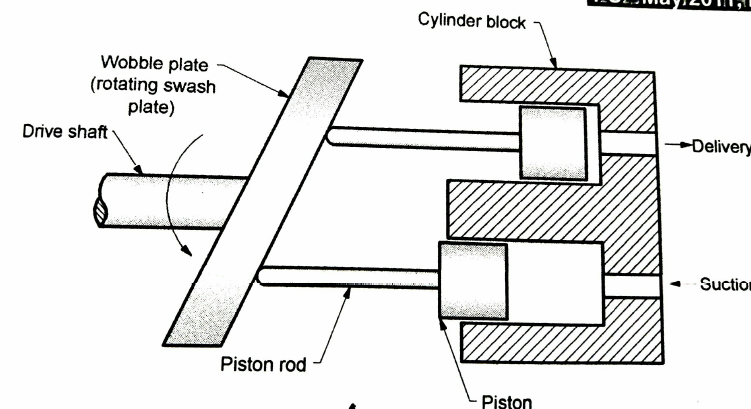 Pump performance
Power
Power= pressure x discharge

A separate presentation will be shared on numerical/ problems on pumps based on SPPU syllabus
Factors affecting the selection of type of pump
allowable pump speeds
Max and safe system pressure in working conditions
Performance characteristics
Efficiency
Durability
Operating reliability
Operation at variable loads/speeds
Cost
Variable discharge capability
Wear
Temperature of operation	
Noise
Manufacturing characteristics
Power to weight ratio
compactness
Thanks